Environmental Protection Agency
Beaches Site (Desktop) - Strategic Analysis
Blake Wilson
Associate Analyst
FEBRUARY 23, 2021
Agenda
Methodology & Objectives
Overview of Data
Visitor Profile Analysis
Key Findings & Recommendations
2
Methodology & Objectives
3
Verint Predictive Methodology
Verint applies proven science and technology to the measurement and analysis of the visitor experience through the lens of visitor satisfaction.
Analysis of the visitor experience will enable your organization to understand…

How are you doing?		What should you do?		Why should you do it?
4
Capturing The Voice of Customer
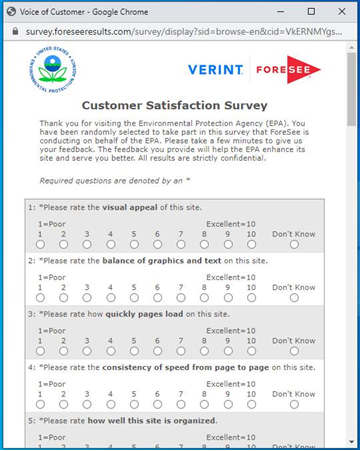 
Visitor is on your site
epa.gov
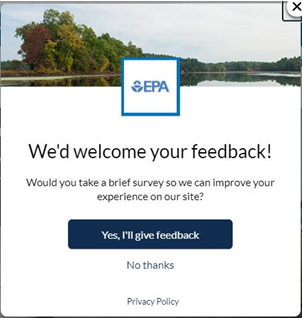 
Visitor is shown an invite 	3 number of pages
	100% sample


Accepting the invite loads hidden tracker window
Survey presents to the front when site is exited
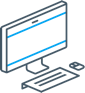 5
Strategic Analysis Objectives
6
BEACHES SITE
Overview of Data
7
Overview of Beach Site Questions
399 respondents visited a page about Beaches
84%
of Visitors found the information clear
56% 
of Visitors used Google
88% 
of Visitors reported Yes
74%
of Visitors reported Yes
Do you know who to contact to get more Beach information?
Where do you typically go first to find Beach related information

29% reported EPA Beach site
15% reported “Other”
Is the Beach information broken out by specific topic organized in a way to help you find what you need?
Describe the Beach  information on EPA.gov

10% found information slightly unclear
6% found the information unclear
May 5, 2020 – January 31, 2021  |  n=399
8
500K
450K
480K
510K
Satisfaction for Beach visitors trended upwards for the past 9 months and has outperformed the other site visitors.
*
*May 5, 2020 – January 31, 2021
Interpret satisfaction scores with caution when n count is low
9
Improvements made to satisfaction will increase the likelihood for Beach visitors to recommend the agency and use the information.
DRIVERS
SATISFACTION
OUTCOMES
67.8
Which drivers of customer experience should I address?
What’s the impact to my business?
78.8
0
100
Where am I right now?
How do I compare?
Benchmark: Verint Website Index
May 5, 2020 – January 31, 2021  |  n=399
10
Beach visitors are more satisfied than other site visitors and perform above or at all relevant benchmark averages.
78.8
BEACH VISITORS 
SATISFACTION
71.8
Other Site Visitors 
Satisfaction:
MAX
 Avg
MIN
May 5, 2020 – January 31, 2021
11
Among top priority drivers focus should be on the ability to sort and narrow information, along with how well the information provides answers.
MAINTAIN OR IMPROVE
STATUS QUO REQUIRED
Score
MONITOR
TOP PRIORITY
Impact
May 5, 2020 – January 31, 2021  |  n=399
12
Water and air quality are common themes for information that visitors could not find.
May 5, 2020 – January 31, 2021  |  n=399
13
BEACHES SITE
Visitor Profile Analysis
14
About 30% of visitors who viewed the Beaches web page did so for the first time, satisfaction is steady across visitor frequency.
SATISFACTION
*
May 5, 2020 – January 31, 2021  |  n=399
15
*Interpret satisfaction score with caution when n<30
Concerned citizens are the largest group visiting the Beaches site, they also report the lowest satisfaction score and success rate.
*
*
May 5, 2020 – January 31, 2021  |  n=399
16
*Interpret satisfaction score with caution when n<30
Nearly 60% of visitors are looking for reports /guidance documents and they are more successful than those looking for data or other information. Air and water quality are top themes among "other" information.
FOUND INFORMATION
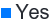 74%
62%
60%
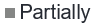 SATISFACTION
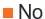 PROPORTION
May 5, 2020 – January 31, 2021  |  n=300
17
Roughly two-in-five Beach visitors are coming for air or water quality/pollution. Climate change, water and “other” information seekers struggle the most.
SATISFACTION
Proportion of visitors who did not find the information
Themes: 1. COVID-19 | 2. Sustainable living
*
*
May 5, 2020 – January 31, 2021  |  n=399
18
*Interpret satisfaction score with caution when n<30
Comments focused on pain points where respondents felt the information could be organized better or gave examples of specific information they were looking for.
May 5, 2020 – January 31, 2021  |  n=399
19
Roughly half of visitors who viewed the Beaches web page used links within pages, followed by those using the basic search feature.
SATISFACTION
May 5, 2020 – January 31, 2021  |  n=236
20
Over two-in-three visitors found the navigation experience as perfect.  Navigation difficulties were experienced with links and not finding information.
SATISFACTION
*
*
*
May 5, 2020 – January 31, 2021  |  n=327
21
*Interpret satisfaction score with caution when n<30
Over half the Beach visitors reported the search feature worked well. However, those with issues reported the feature returning too many results or providing irrelevant results.
*
*
*
May 5, 2020 – January 31, 2021  |  n=255
22
*Interpret satisfaction score with caution when n<30
Visitors want clear links on the home page and search improvements.
May 5, 2020 – January 31, 2021  |  n=399
23
Key Findings
Recommendations
Next Steps
24
Key Findings & Recommendations
Satisfaction Overview
Beach Visitors are significantly more satisfied compared to other site visitors and perform at or above relevant benchmark category averages.
Site information and information browsing are the most impactful drivers on overall satisfaction.
Explore areas of the site to improve the filtering and ability to narrow information on the site.  This could improve how well the information provides answers.  
Concerned citizens are the largest group of Beach visitors and struggle the most with finding information. 
Those coming for data or statistics struggle more than those seeking reports and guidance documents.  Key areas of information are air or water information.  Visitors who were looking for water information struggled more than those looking for air information.
Visitors are most likely using links or the search feature to navigate the site. Roughly two-in-three visitors reported the navigation experience as perfect.  Difficulties reported by a small number of respondents involve links not taking them where they expected or the search function returning too many results or irrelevant information.
Ensure that air and water information are easily accessible as the majority visitors are seeking this type of information. 
Identify any links that may be misleading and examine if there are improvements that could be made to the search function to narrow the search results.
Improvement Opportunities
25
Next Steps
26
Thank You
27
Appendix
28
Benchmark Participants
Verint Website Index - Desktop
Regulatory - Desktop
Independent Agencies - Desktop
29
Benchmark Participants
Public Sector - Desktop
Federal Government - Desktop
30
Understanding Impacts
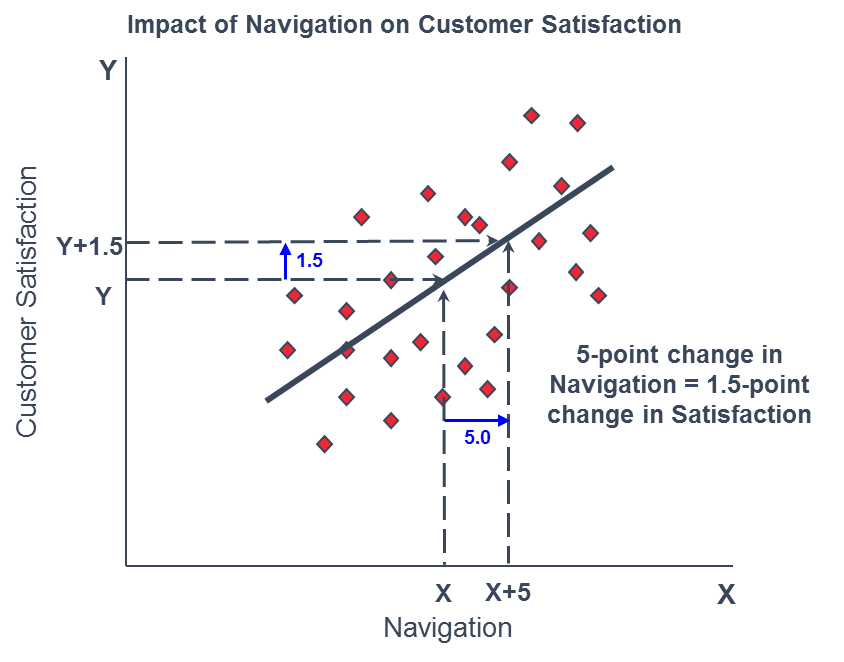 The rate of change between an element and satisfaction is represented by an Impact. In simple terms, an impact can be understood as something like a slope of a line defining the relationship between two variables.
31